國民小學及國民中學補救教學方案科技化評量
102年度第2次學習成長測驗
系統操作流程與注意事項
施測時程：102年6月3日至102年7月31日
(應屆畢業生可提前至5月27日起開放施測)
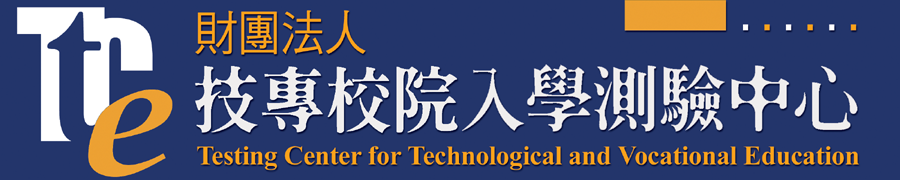 教育部國教署
測驗中心
臺南大學
各縣市教育局
各國中、小
科技化評量系統及
學生評量系統
學生管理系統及
學生填報系統
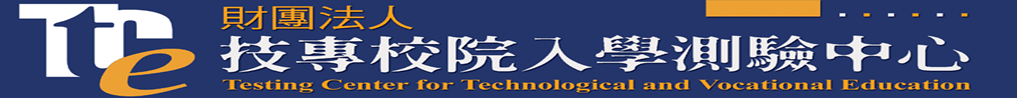 施測時程、對象、流程說明
測驗前
進行施測
施測結束後
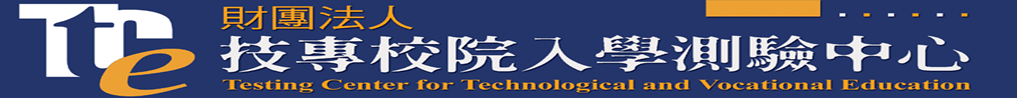 施測時程、對象、流程說明
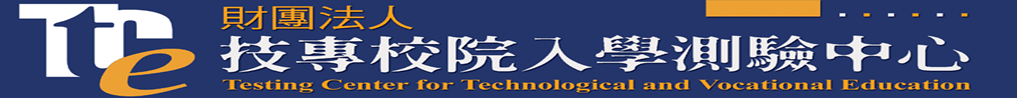 施測時程
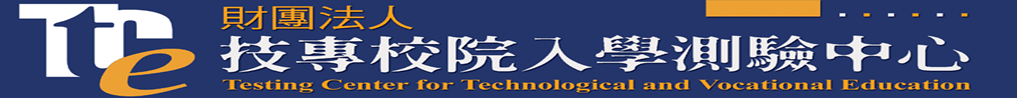 施測對象
學生管理系統內之個案名單學生均須參加測驗。
國小一年級至三年級為紙筆測驗。
四年級以上為電腦化測驗。
單科測驗時間以一節課為原則。
施測科目為9月篩選測驗之不合格科目。
手動轉入之個案名單學生若未參與9月篩選測驗或第一次學習成長測驗者，則國、英、數三科均需測驗。(低年級測驗國、數)
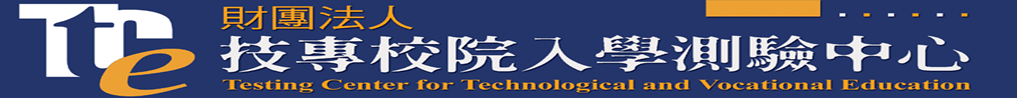 流程說明
四至九年級電腦化測驗
一至三年級紙筆測驗
登記測驗時間
由教師下載
試卷及答案
依登記時間進行
電腦化測驗
自行選擇時間施測
測驗後進行閱卷
回系統登分
確認測驗結果
完成測驗程序
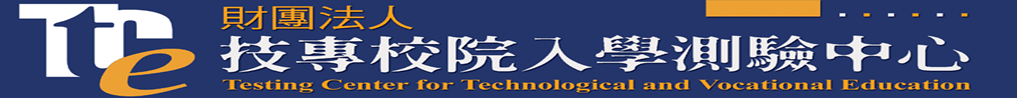 流程說明
完成測驗程序
一至三年級紙筆測驗
四至九年級電腦化測驗
下載基本學習內容
對應表以利教學
觀看診斷報告及
診斷圖(T分數)以利教學
未來
學
校
端
縣
市
端
國
教
署
各年級T分數
成長狀況
縣市內各校T分數
成長狀況
全國各縣市
國中、小T分數
成長狀況
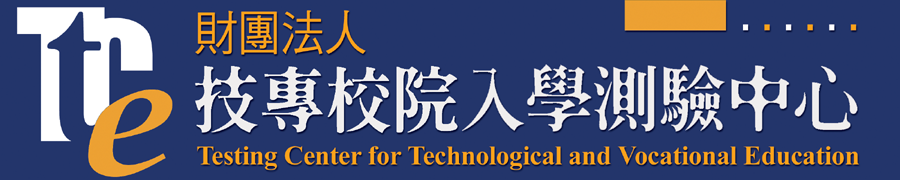 流程說明
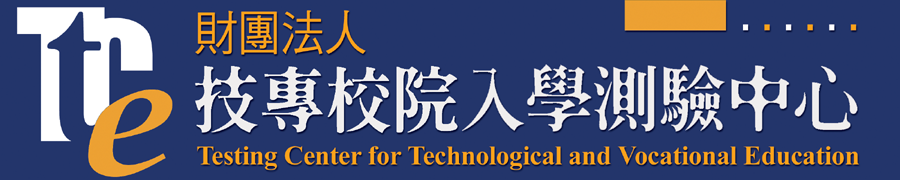 流程說明
科技化評量平台入口
http://exam.tcte.edu.tw/
學生評量系統入口
http://exam.tcte.edu.tw/teac/
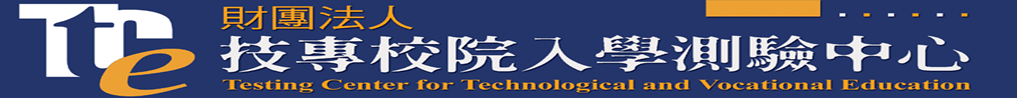 流程說明-教育局(處)端
教育局(處)登入科技化評量系統
查閱所屬縣市
各學校預約
登記情形
查閱所屬縣市
各學校施測進度
查閱所屬縣市
各學校施測結果
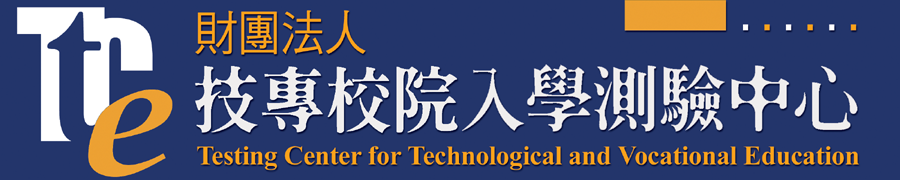 流程說明-教師端
教師登入
科技化評量系統至「登記測驗科目」
確認考試科目
並點選
技專校院入學測驗中心
國立臺南大學
教師登入
學生管理系統
確定登記
確認及管理
應施測學生名單
預約施測時段
預估施測人次
確認學生資料
是否正確
通知學生於預約
時段內上線施測
施測完畢，即可
查閱貴校施測結果
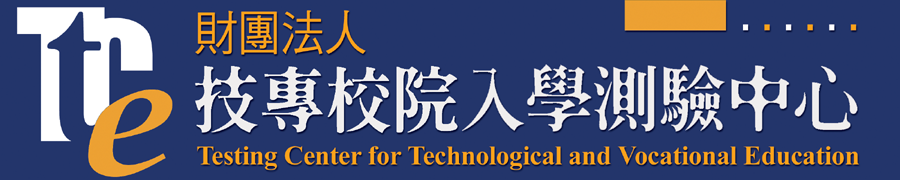 流程說明-受試學生端
進入學生評量系統
點選欲測驗之科目
回科技化評量系統至「登記測驗科目」
點選
學生登入
身分證統一編號
確定登記
請教師回學生
管理系統
(國立臺南大學)
修正
確認個人資
料是否正確
錯誤
正確
測驗結束
務必點選我要交卷
確認答題狀況
開始逐題測驗
直至測驗結束
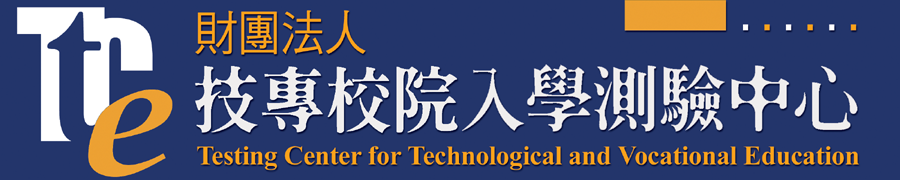 施測前
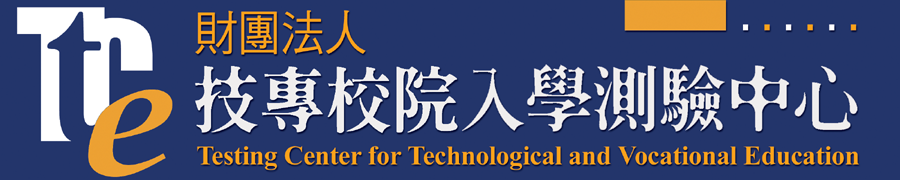 施測前-登記測驗科目
進入科技化評量系統首頁，以學校之帳號密碼登入。
在系統選單項下點選「登記測驗科目」。
確認學生名單是否正確無誤。
確認選擇考試科目無誤。
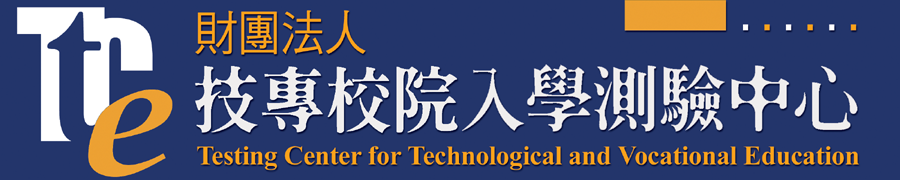 施測前-登記測驗科目注意事項
若施測名單或學生資料有異動時，請於測驗前聯繫國立臺南大學進行修正，修正完成後，請務必回科技化評量系統重新點選確定登記
  鈕，即可更新。
應屆畢業生需於畢業前先行測驗，為避免影響施測率採計，六年級畢業生請於8月再進行異動轉銜(九年級學年結束後，系統自動將學生異動轉銜為畢業)。
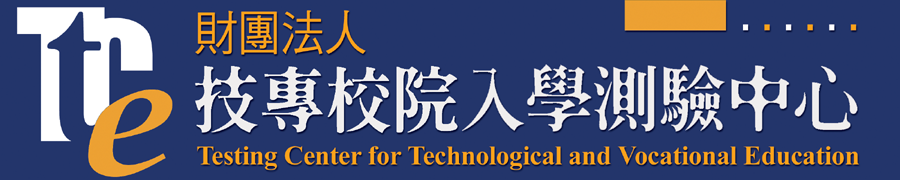 施測前-登記測驗科目注意事項
學生管理系統中如有學生名單異動(轉出、轉入、學生結案…)或學生資料修改(身分證字號、學年度…等)情形，均需登入科技化評量系統，並點選確定登記按鈕。

※有關學生管理系統學生資料除身分證號與入學年度外，需由
  臺南大學修改，其餘資料：姓名、班級等均自行修改，並回
  科技化評量系統點選確定登記按鈕。
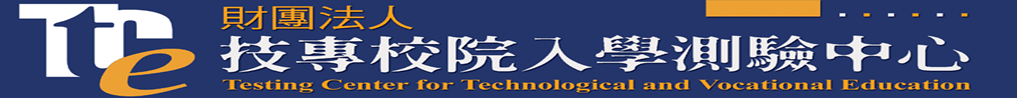 施測前-登記測驗科目
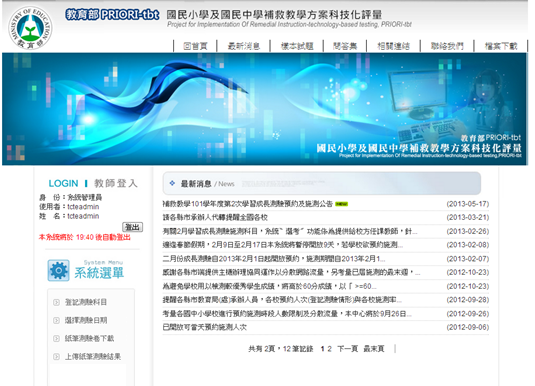 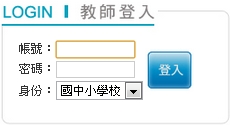 ※請注意最新消息公告
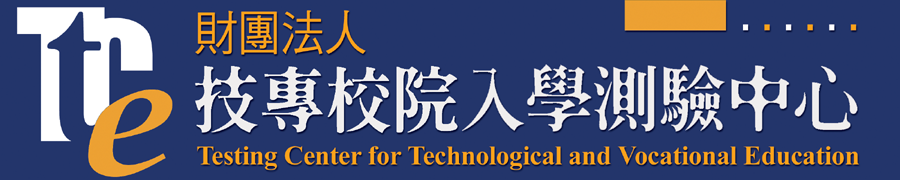 施測前-登記測驗科目
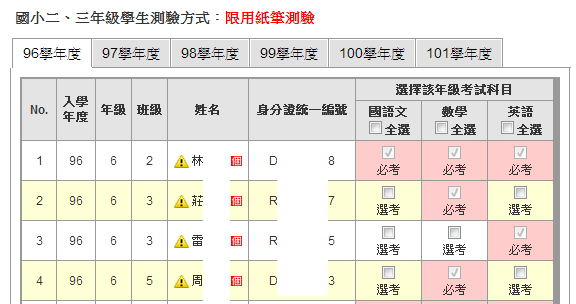 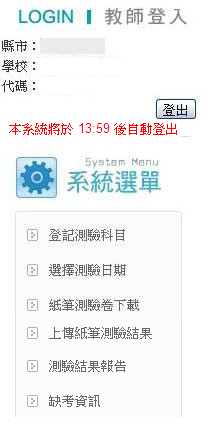 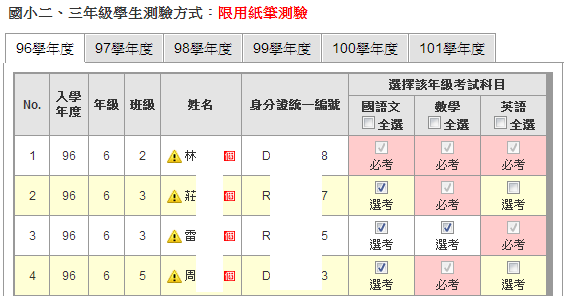 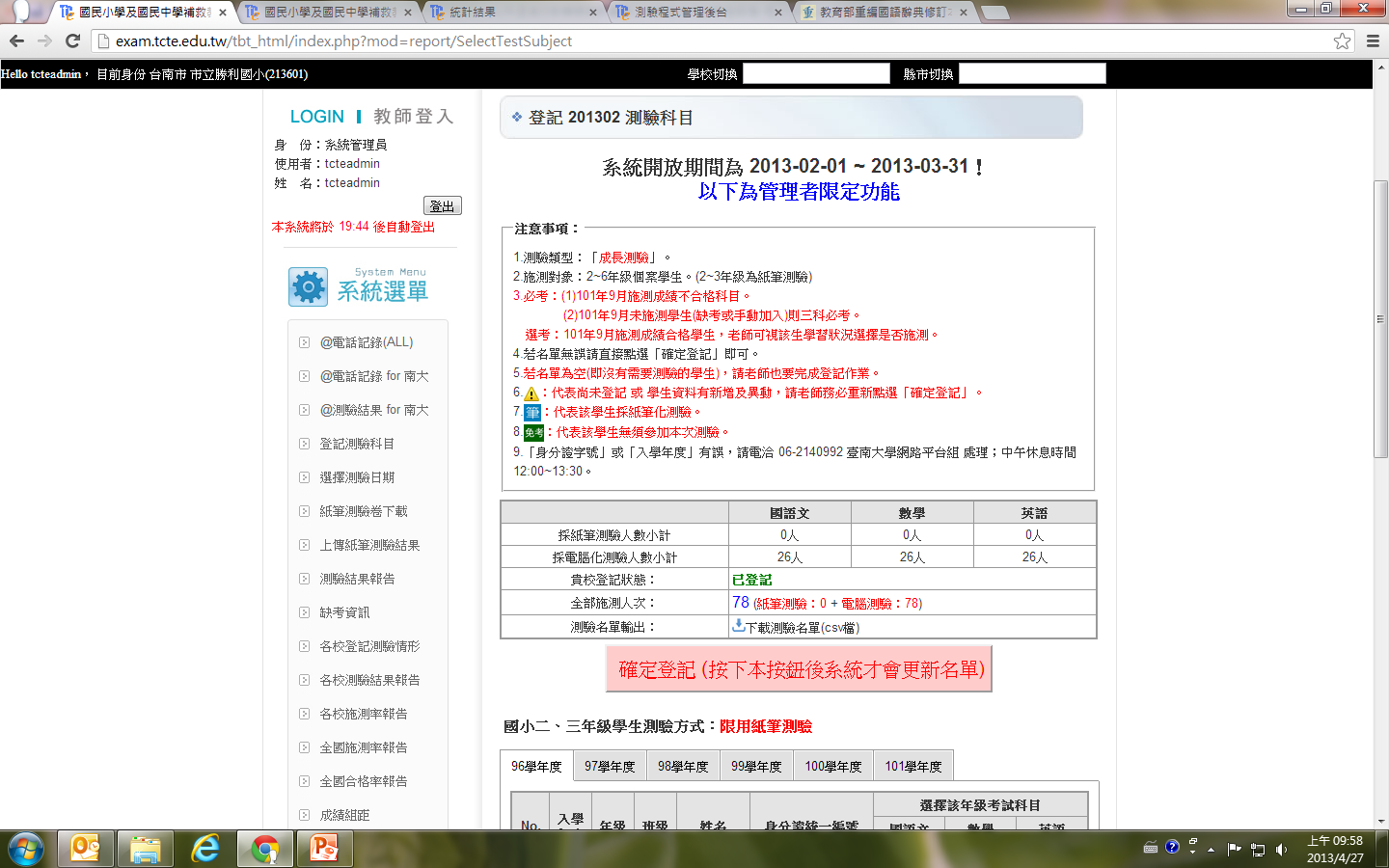 ※姓名前出現   表示名單尚未  更新，需按確定登記鈕即可。
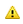 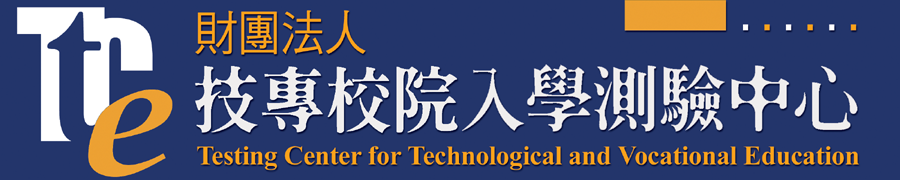 施測前-登記測驗科目Q&A
Q1:學生已轉至他校，但登記測驗科目中還有看到該生名字？
A1:請老師至學生管理系統將該生進行異動轉銜後，再至科技化
      評量系統之登記測驗科目點選確定登記鈕，即可更新名單。
Q2:學生身分證號或入學年度登打有誤，無法登入測驗，哪裡
      可以修改？
A2:請洽臺南大學(06)214-0992修改學生身分證號或入學年度，
      再至科技化評量系統，登記測驗科目中按下確定登記鈕，即
      可更新。
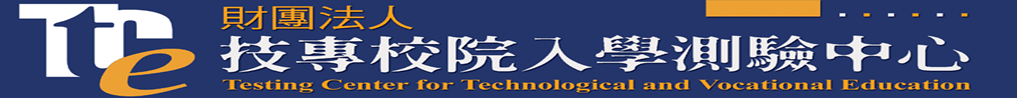 施測前-預約測驗日期
點選「選擇測驗日期」。
依「預訂流程」之說明：點選日期後於適合時段中輸入人次，按下「預訂」。
可按「貴校預訂狀況」查詢已預訂資料。
※人次計算方式：一科為1人次。例：某  生在一時段中需施測二科，即預約該生  2人次。
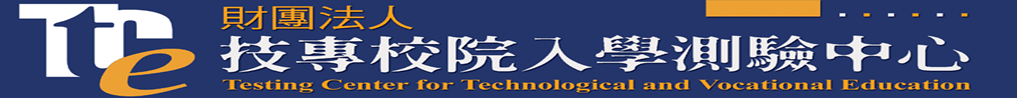 施測前-預約測驗日期
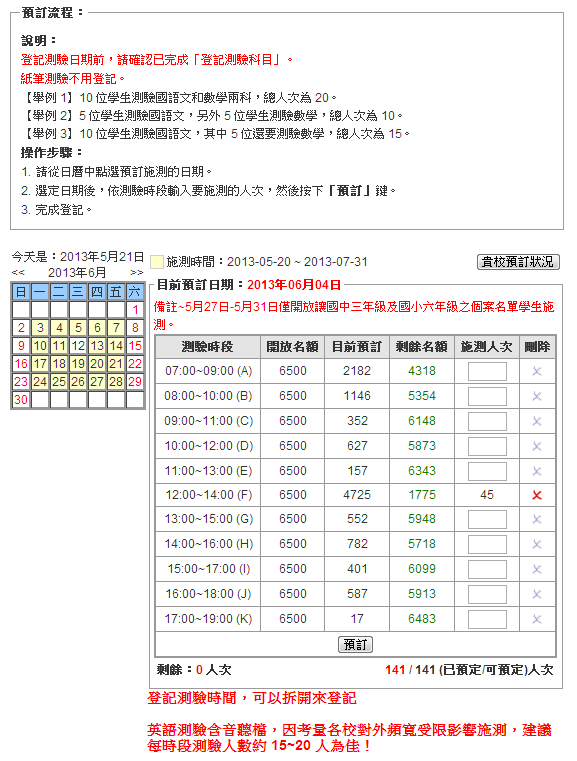 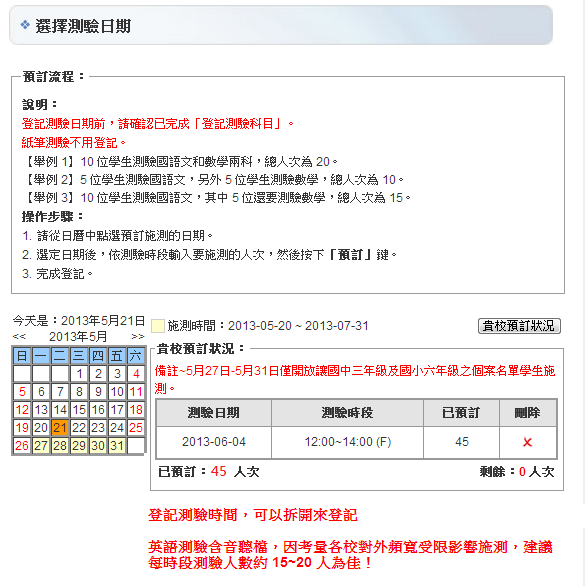 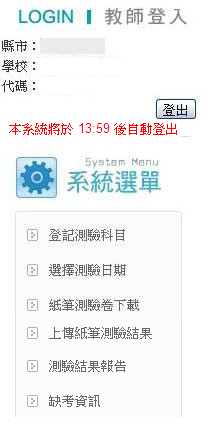 4
1
2
※預約時段一天共分11   
  個時段，以配合各校
  上課時間。
3
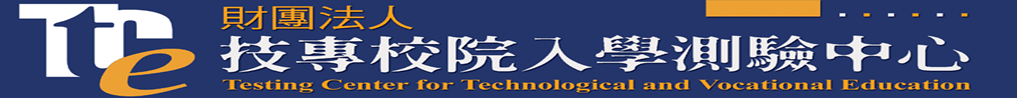 施測前-預約測驗日期Q&A
Q3:施測時如有學生請假，預訂人次應如何處理？
A3:當日可先施測，但施測後請記得回科技化評量系統修改
      預訂人次(該時段實際施測人次)。
※1.修改預約人次僅當日適用。
    2.預約人次僅供線上施測流量控管，不做施測率統計之用，
       請縣市端留意。
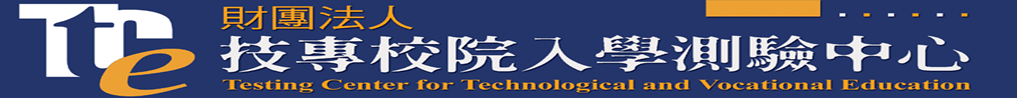 施測前-預約測驗日期Q&A
Q4:選擇測驗時段12:00-14:00無剩餘名額可以預約，如何可以再
      再增加人次？
A4:若學生會在11:00-13:00間會登入，可以預約該時段。預約
      時段定義為登入時間，例:學生施測一科目在12:35登入可約
      11:00-13:00時段，作答超過13:00不會自動登出，可繼續作
      答，不影響成績。
※若已無剩餘名額可再預約，請洽專線電話超額預約少數名額，    倘若有大量人次預約，請另擇日期時段預約，中心為控管流    故無法進行大量超額預約。
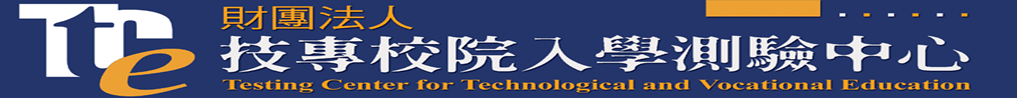 施測前-紙筆測驗卷下載
點選「紙筆測驗卷下載」。
自行下載測驗卷，且於施測結束後，請教師將學生測驗結果依正確答案配分評分。
將各紙筆測驗結果(總分)登錄至系統。

※系統自動登出時間為20分鐘，請老師注意隨時儲存，並  需於7月31日前完成成績登錄，逾期未登錄成績者， 視  同缺考。
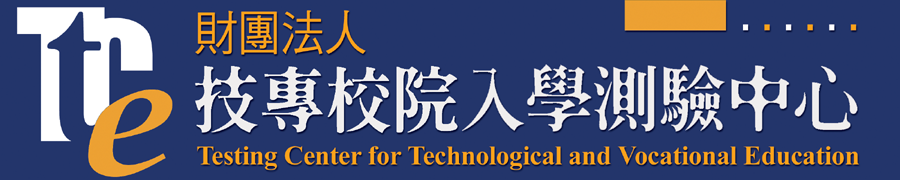 施測前-紙筆測驗卷下載
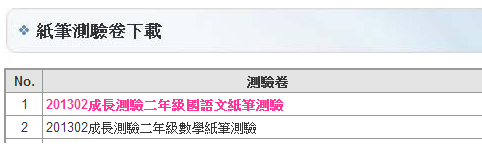 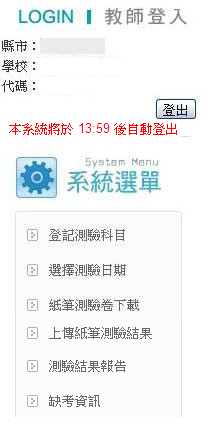 紙筆卷列印請以B4或A3格式列印。
請依據配分標準給分。
各縣市“中心學校”須將貴校紙筆測驗卷寄回測驗中心，以利試題分析。
點選
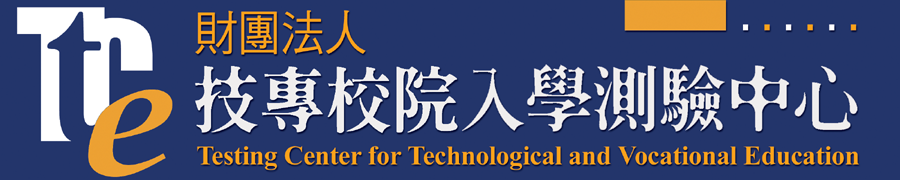 施測前-上傳紙筆測驗結果
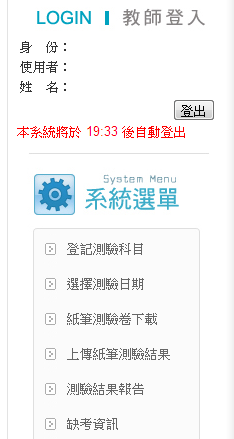 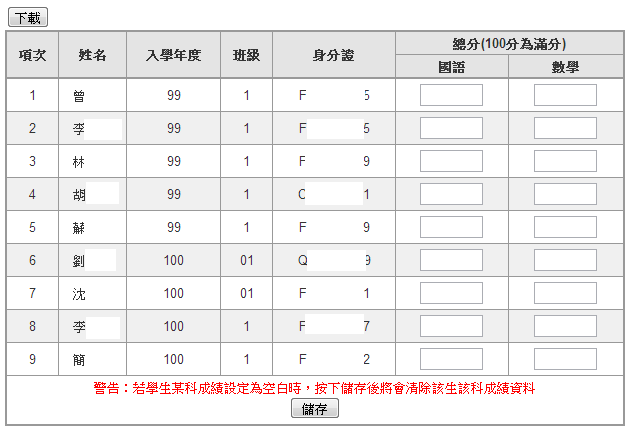 ※系統自動登出時間為20分鐘，請老師注意
  並隨時儲存。
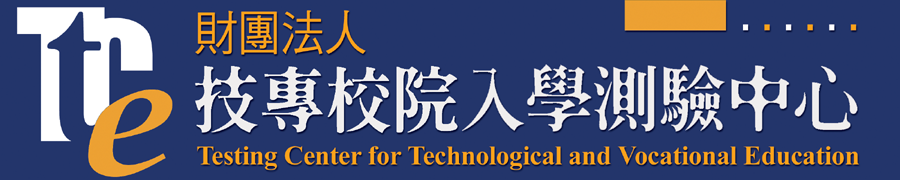 進行施測
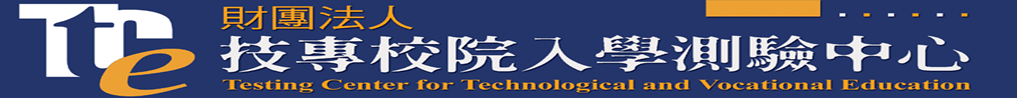 進行施測-選擇測驗科目
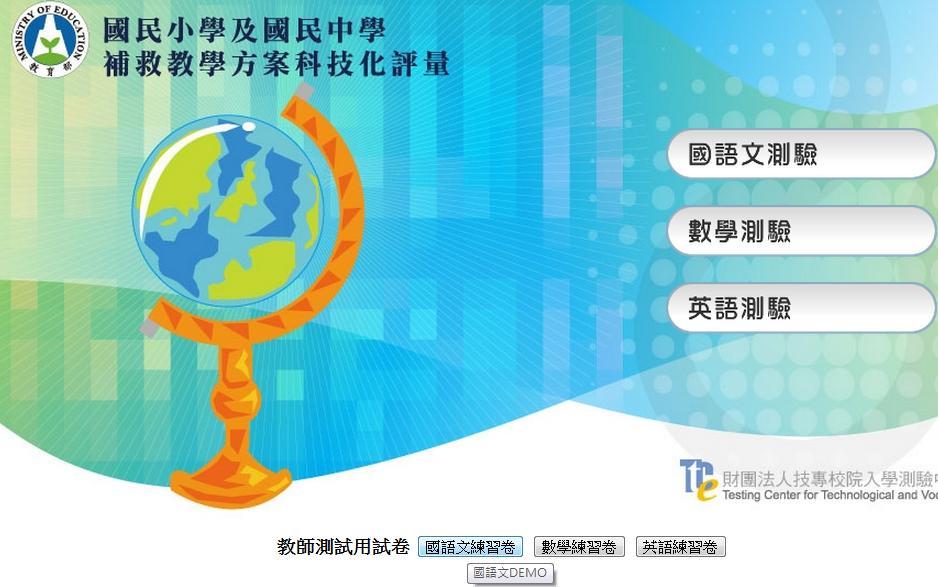 試題出題順序：
採亂序出題
(英語測驗聽力部分除外)
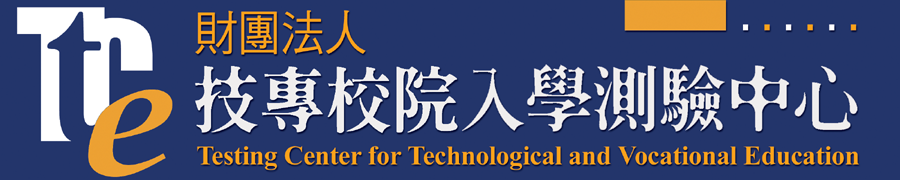 進行施測-登入測驗系統
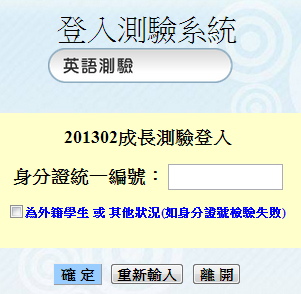 填入身分證統一編號
※若學生身分證號有誤，請洽臺南大學修正，並回科技化評量   系統(測驗中心)點選   
    確定登記按鈕，即可登入。
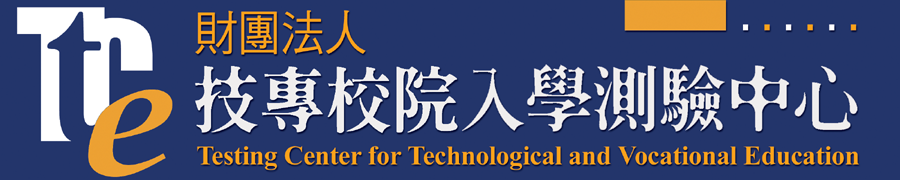 進行施測-受試者資料確認
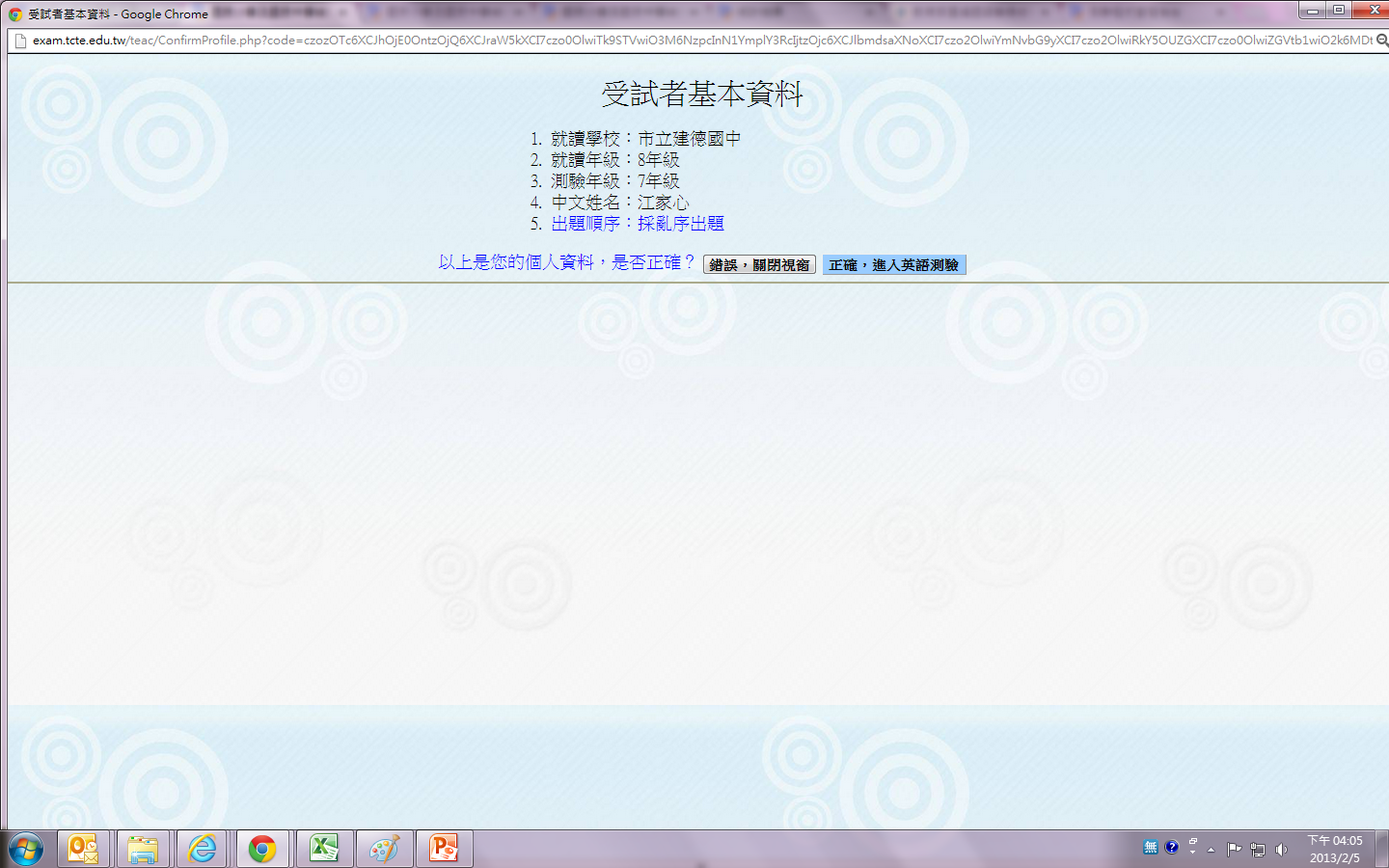 點選
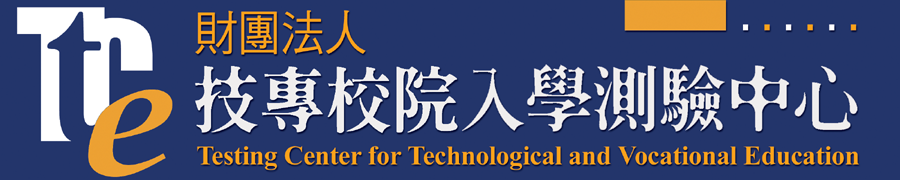 進行施測-測驗系統(英語)
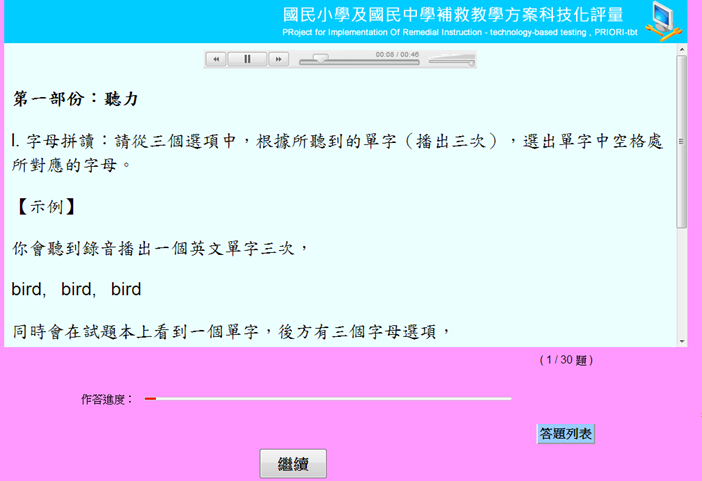 說明題須點選「繼續」鍵後，即可進行下一題。
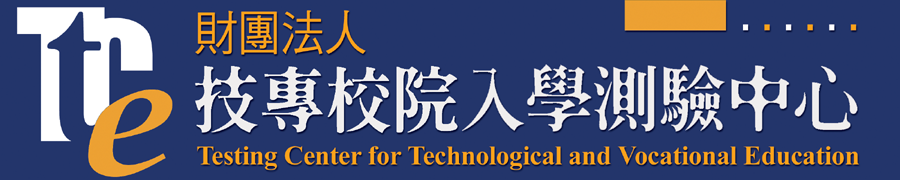 進行施測-測驗系統答題列表
試題右下角之        可查詢作答情形與作答情況
答題列表
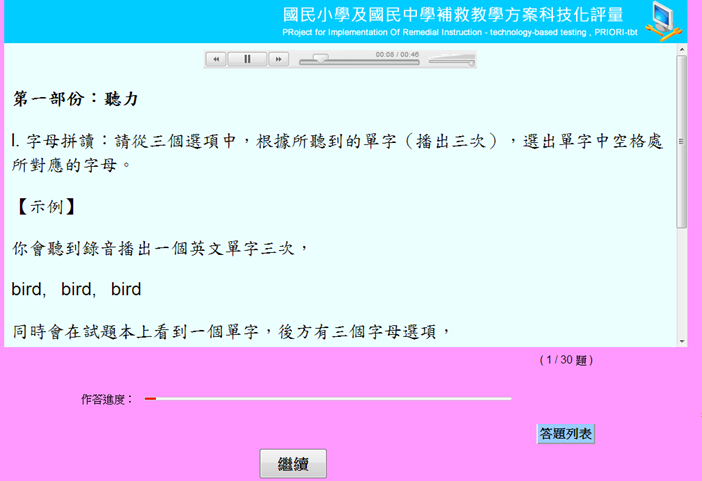 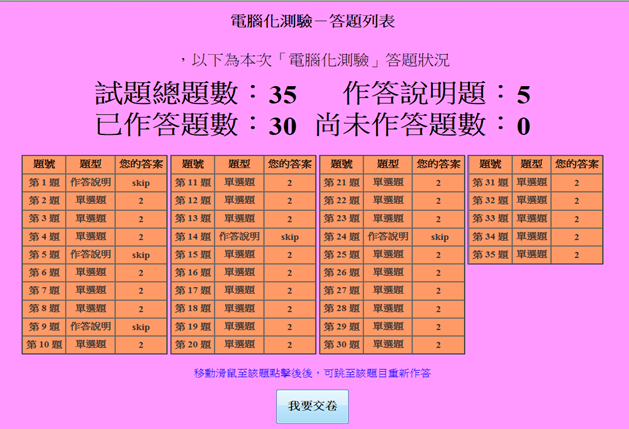 每題(含說明題)均需點選答案後，才能點「我要交卷」。
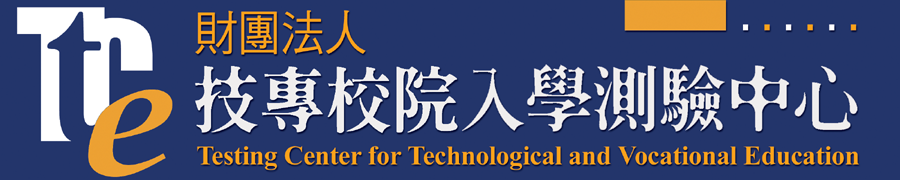 進行施測-測驗系統
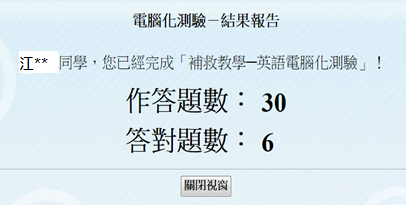 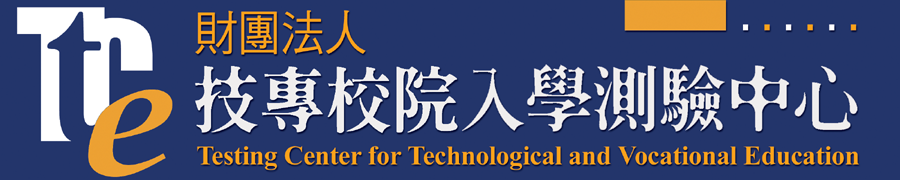 進行施測-測驗系統Q&A
Q5:英語科施測完畢後，無法點選「我要交卷」？
A5:先請學生重新登入測驗系統，點選右下角之答題列表確認
   說明題是否都顯示為“ skip ”，如是即可交卷；若無顯
   示請學生再次點選「作答說明」以進入說明題，按下
   「繼續」鍵，再至答題列表確認無誤即可交卷。
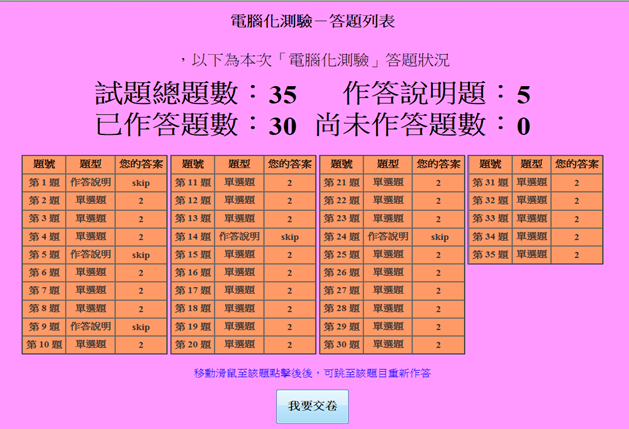 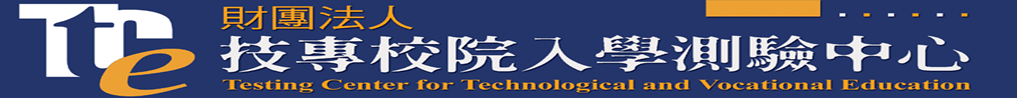 進行施測-缺考資訊
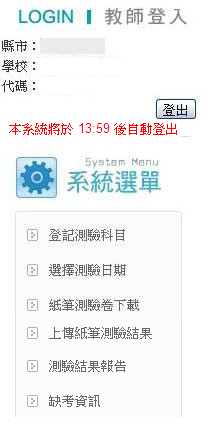 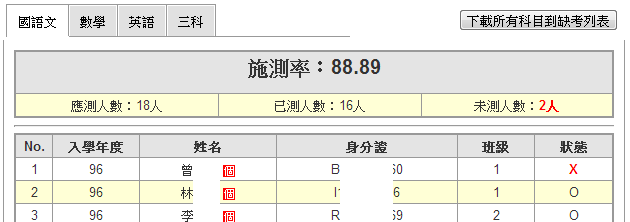 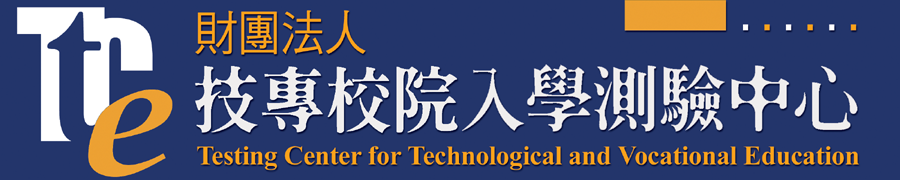 進行施測-缺考資訊
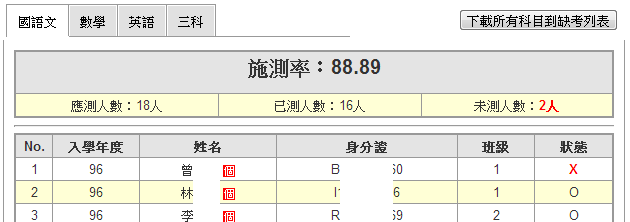 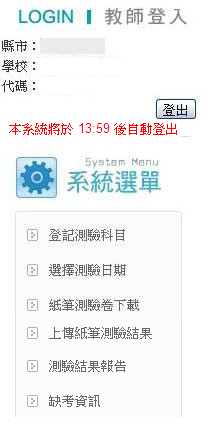 缺考資訊
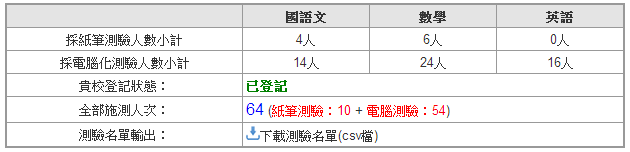 登記測驗科目
※缺考資訊之應測人數(含紙筆測驗學生)為登記測驗科目之人數
  小計加總。
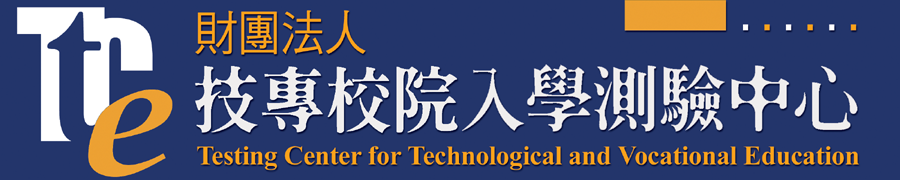 進行施測-缺考資訊Q&A
Q6:學校應施測的學生均已測驗完畢，為何施測率未達100%？
A6:請老師確認(1)紙筆測驗成績有無上傳(2)科技化評量系統內
    「缺考資訊」的缺考名單是否正確(3)作答是否完成(4)接收轉
      入學生。
※1. 符合積極因素可結案之學生或中輟、死亡之學生需經學校
    學習輔導小組會議決議後，得予結案，並至學生管理系
        統結案。
    2. 轉學、休學、畢業、移民或轉至私立學校之學生，請至學
    生管理系統異動轉銜。

※操作完結案或異動轉銜後，請回科技化評量系統之登記測驗科目按下確定登記扭，
  即可更新名單，並請老師至缺考資訊中確認施測率。
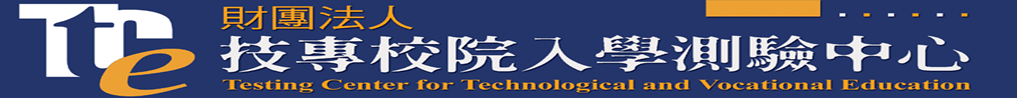 施測結束後
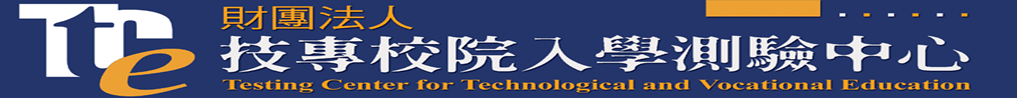 施測結束後-測驗結果報告
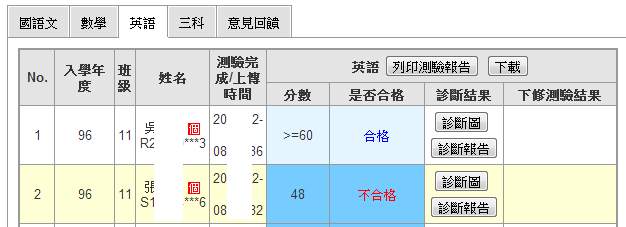 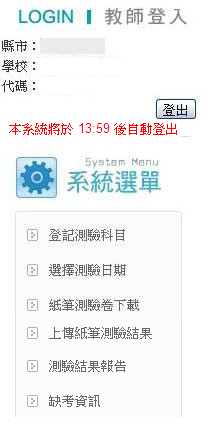 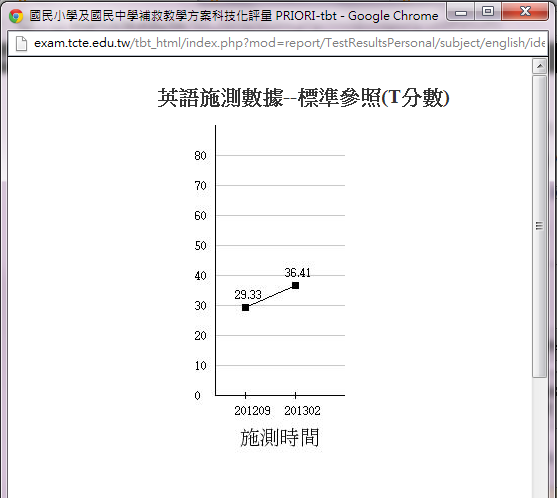 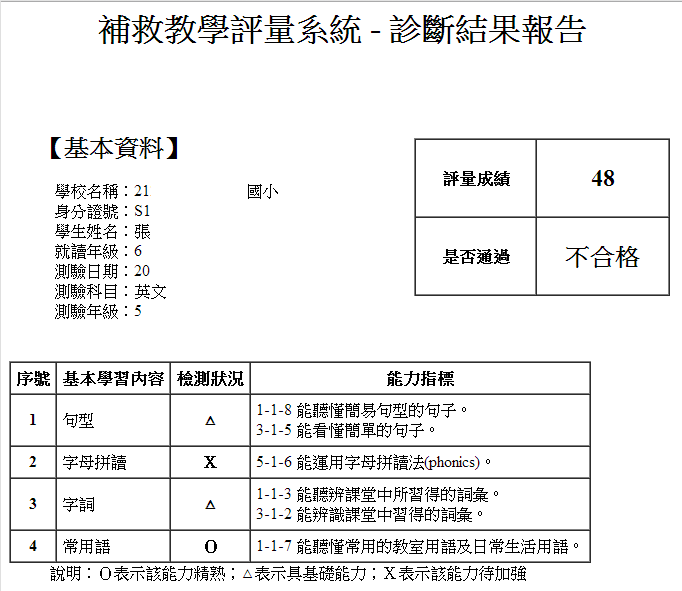 ※全國施測完畢經數據統計後得診斷圖   
  之T分數
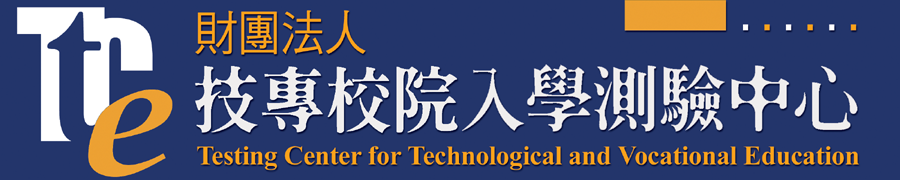 施測結束後-測驗結果報告Q&A
Q7:學生轉銜至新校，舊校需查詢該生相關資料，如果取得？
A7:請撥科技化評量系統專線電話，告知測驗中心轉學生身分
      證號，以協助提供測驗結果報告之書面資料留存。
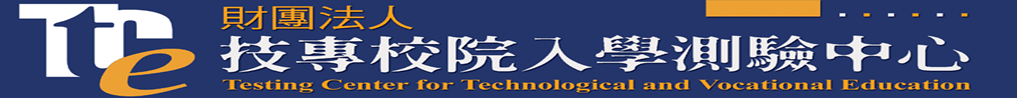 施測結束後-基本學習內容對照
當次施測時程結束後開放二、三年級紙筆測驗
  題目對應之能力指標及基本學習內容對照表下載
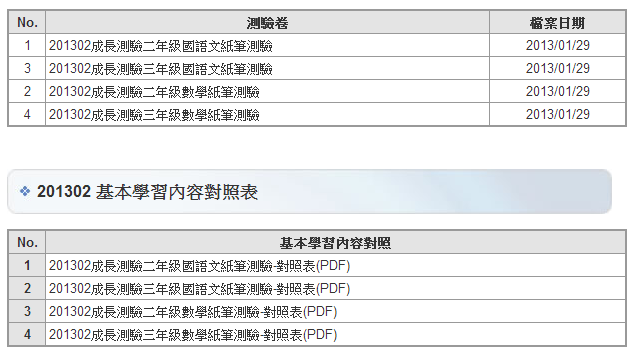 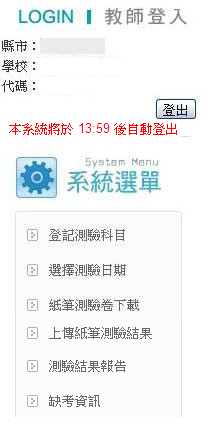 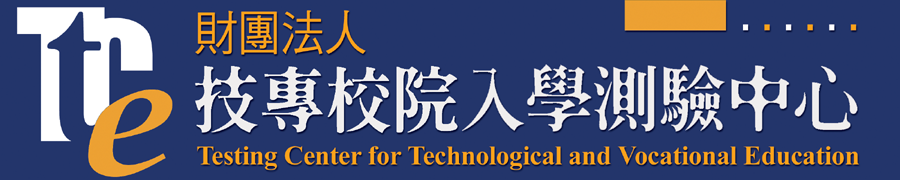 施測結束後-下修測驗年級
當年度測驗完成後，如學生該科不及格，教師可評估是否要讓學生進行下修測驗年級。
如評估須讓學生繼續進行下修測驗年級，請學生再次登入學生評量系統，即可進行測驗。
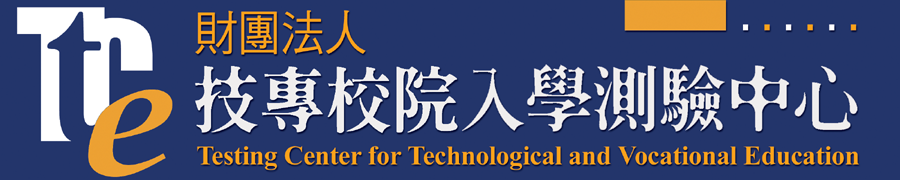 施測結束後-下修測驗操作說明
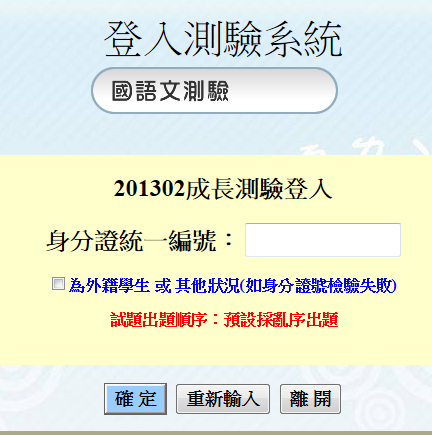 再次
填入身分證統一編號
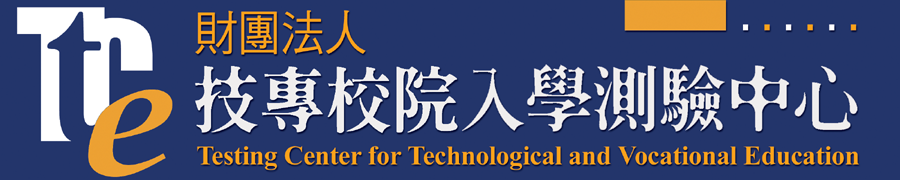 施測結束後-下修測驗操作說明
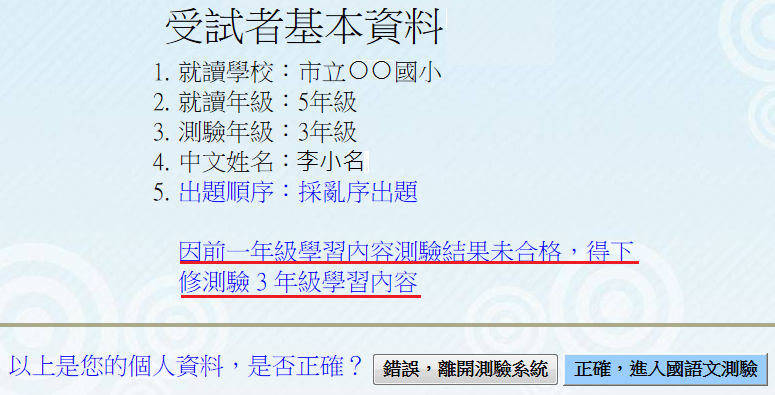 ※1.確認學生基本資料與下修測驗年級 是否正確。
  2.正確，即可進入測驗，如資料錯誤或不進行施測，請點選
   「錯誤，離開測驗系統」。
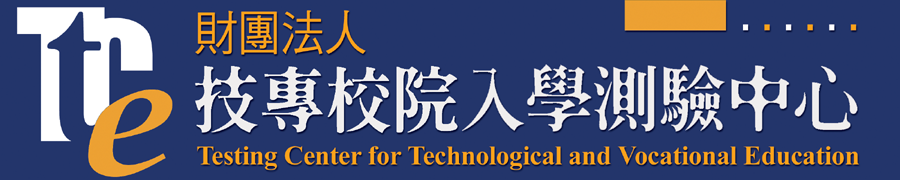 施測結束後-下修測驗測驗報告
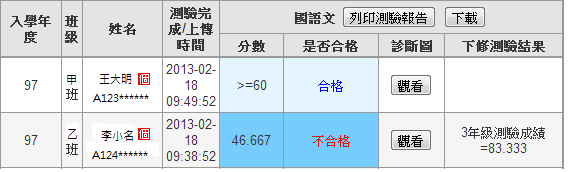 點選      ，可同時查看當年級與下修測驗年級之診斷結果報告。
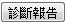 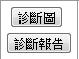 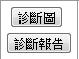 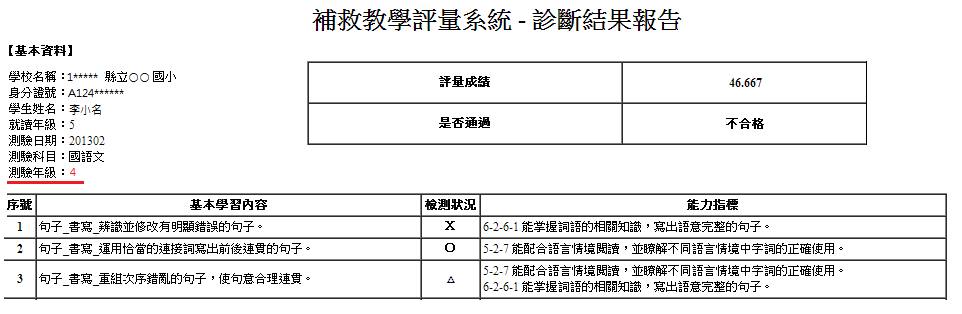 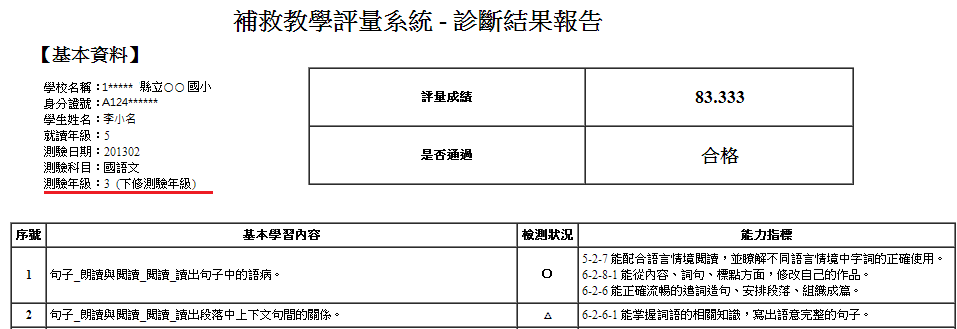 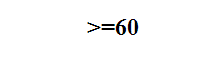 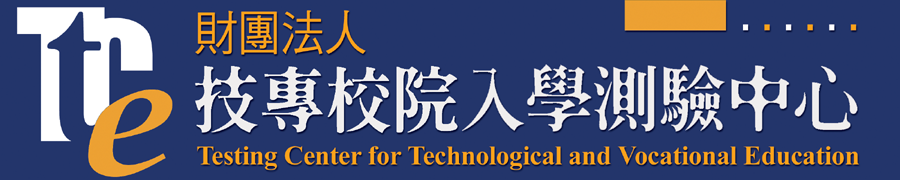 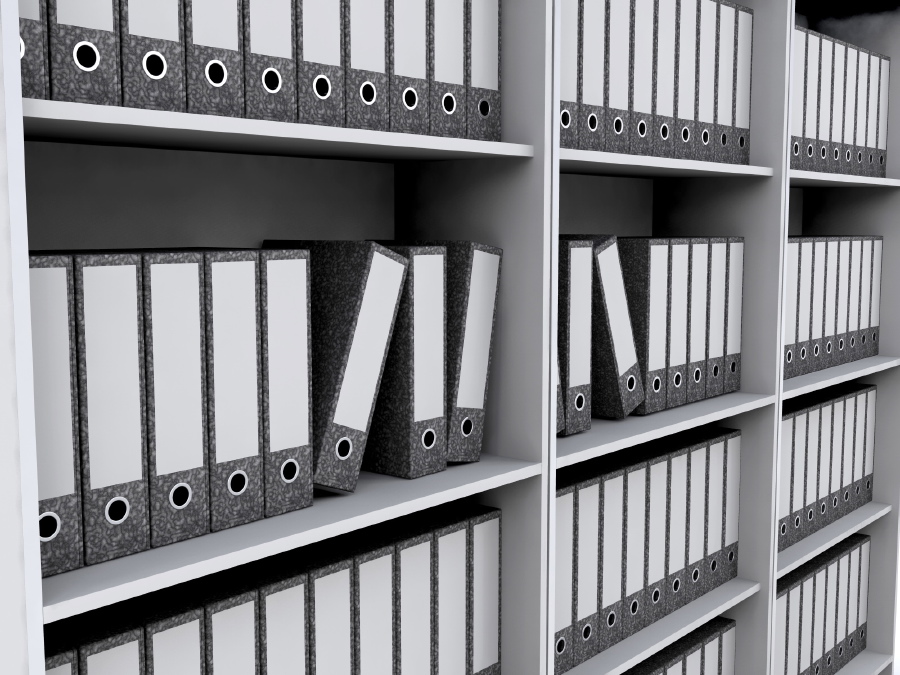 ~~謝謝~~
諮詢專線：
05-5361345、5360921、5360320、5360561
05-5379000轉212
網路電話：
99167001、99167002、99167003、99167004
服務信箱：tbt@mail.tcte.edu.tw
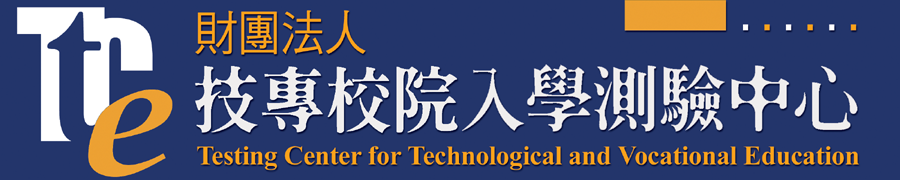